We are about to get started!Housekeeping notes:  - Please mute your phones.  - If you have questions, type them into the chat box.  - If you would like to view the narration transcript, click the NOTES tab on the sidebar to the right.
1
[Speaker Notes: Hi everyone! We are about to get started. Please note that in order to make this webinar as accessible as possible, we request that you do the following: mute your phones if you have called in. If you have a question, please type your question into the chat box rather than asking it out loud. I will answer all questions at the end of the webinar via the chat box. Please be patient; all questions will be answered. If you require a transcript of the webinar while it is ongoing, click the notes tab on the sidebar to the right, and the narration script I am using will be visible on-screen.]
AEC Collections Webinar 3:Collection Window 2 Overview
March 21, 2019
Accountability & Data Analysis
2
[Speaker Notes: Good afternoon, and welcome to the AEC Collections Window 2 Overview. My name is B Sanders, and I am the AEC and Accountability Senior Analyst at CDE. This webinar will provide a detailed overview of the second collection window for the AEC Pipeline collections. Collection Window 2 for Alternative Education Campuses includes the Actual Measures and Data Collection for the 2019 AEC SPF and the Planned Measures Collection for 2020 AEC SPF.]
Agenda
Collection Window 2 Overview
Collections & Timeline
About the Collections
Collections Checklist
Pipeline Basics
Actual Measures & Data for 2018 AEC SPF Collection
Collection Basics
Resources
Submitting Your Data
Error Logic
Status Dashboards
Collection Opt Out
Sign Off Sheets
Planned Measures For 2019 AEC SPF Collection
Collection Basics
Comparison to Actual Measures
Reasons to Participate
Submitting New Measures
Resources, Trainings & Contacts
Questions
3
[Speaker Notes: Here’s what we’re covering in today’s webinar. If you’ve participated in the AEC Collections in previous years, much of this information will be familiar to you. We’ll cover general information that will be useful to both collections occurring in this window first. Then, we’ll dig into the nuts and bolts of the Actual Measures and Data Collection. We’ll also talk about the details for the Planned Measures for 2020 Collection. Before we close out today’s webinar, I’ll also cover some helpful resources, additional training opportunities, and useful contacts. Finally, we have time allotted at the end for questions. Remember to type your questions into the chat box, and I will answer them there.]
Collection Window 2 Overview
4
[Speaker Notes: First, I’m going to give a general overview of what’s expected of districts and BOCES during the Collection Window 2. I’ll talk through which collections will be live during this window, and the timeline for this window. I’ll also cover some Data Pipeline basics that are relevant to both the Actual Measures and Data Collection and the Planned Measures for 2020 collection.]
Collection Window 2 OverviewCollections & Timeline
5
[Speaker Notes: AEC Collection Window 2 opens on May 6th, 2019, and closes on June 28th, 2019. There are two AEC related collections to complete during Collection Window 2: the Actual Measures and Data for the 2019 AEC SPF Collection, and the Planned Measures for the 2020 AEC SPF collection. While Collection Window 2 is ongoing, I will still be hosting weekly office hours. Feel free to sign up for those if you need help with either the Actual Measures Collection or the Planned Measures for 2020 Collection! We will discuss how to sign up for office hours later in this webinar.]
Collection Window 2 OverviewAbout the Collections
Actual Measures and Data
Voluntary 
2019 AEC SPF
Submitting measures and data
Cannot propose new measures through this collection window
Requires a sign off form
6
[Speaker Notes: Before we dig into the collections in depth, let’s take a step back and talk through both collections that are happening in this window, and how they are different from each other. Unlike in collection window 1, where the two collections happening were fairly distinct from one another, the two collections happening in this window are related. Let’s start with the Actual Measures and Data collection. In this voluntary collection, you will have the opportunity to provide optional measure data for Alternative Education Campuses served in your district or BOCES for the 2019 AEC School Performance Framework, or SPF. Please note that you will not have the ability to submit a new measure for the 2019 AEC SPF at this time; new measures need to be submitted as part of the Planned Measures for 2019 collection which closes on April 26th. Please also note that since data is submitted as part of this collection, you are required to submit a sign off form in order for this collection to be considered complete and final.]
Collection Window 2 OverviewAbout the Collections
Actual Measures and Data
Voluntary 
2019 AEC SPF
Submitting measures and data
Cannot propose new measures through this collection window
Requires a sign off form
Planned Measures – 2020
Voluntary 
2020 AEC SPF
Submitting measures only (no data)
Use this collection to propose a new measure to CDE and begin measure negotiations
Does not require a sign off form
7
[Speaker Notes: Now, let’s talk about the Planned Measures for the 2020 AEC SPF Collection, which is also open during this collection window. The Planned Measures for 2020 is also voluntary. As with the Planned Measures for 2019, this collection only allows you to submit measure names. No data can be entered for this collection. This collection is forward looking—you will be submitting potential measures for the 2020 AEC SPF. This collection is especially useful if you are planning to begin negotiations with us at CDE for a brand new measure or assessment. Because no data is submitted through the Planned Measures for 2020 collection, this collection does not require a sign off form.]
Collection Window 2 OverviewCollections Checklist
Collections Checklist
Review the file layout and definitions document and other resource documents
Decide how you will submit your data OR decide if you will opt out of data collection
Complete your data submission OR opt out of data collection
Gather necessary signatures
If data is submitted check submission for errors
Finalize data submission
Complete sign off form (will be sent to AEC~LEAAPPROVERs after a district’s data is finalized)
Email completed sign off form to B Sanders (sanders_b@cde.state.co.us)
8
[Speaker Notes: This is a general checklist that will help you think through all the steps involved in any of the AEC Pipeline Collections. If you have not already done so, you should consider scheduling time to review the relevant documentation on our AEC Collections website for each of the collections you will be supporting during this window. You should also give some thought as to how to submit your data using the pipeline system—is the edit records web interface going to be most useful to you, or will you find the file download/upload method easier? Once you’ve thought through all of this, you can begin the data submission process. Before you finalize your data, remember to check for errors flagged by Data Pipeline, and remember to submit your sign off forms.]
Collection Window 2 OverviewPipeline Basics
Accessing Data Pipeline: https://cdeapps.cde.state.co.us/index.html 
If you are managing the AEC Collections for your district/BOCES – in part or in whole – then you will need to work with your local area manager (LAM) to receive data pipeline permissions
Role for collections: AEC~LEAAPPROVER
Grants ability to sign into Alternative Education tab in Data Pipeline
Ability to download/upload extracts to AEC collections
Ability to edit records for Renewal/Application Collection
Ability to add and edit records for Planned Measures for 2020 AEC SPF Collection
Ability to opt out of AEC collections
You cannot participate in the AEC Collections unless your LAM has assigned you to the AEC~LEAAPPROVER role!
9
[Speaker Notes: Remember, if you cannot access Data Pipeline, you can’t submit your data. If you sign into the Data Pipeline system, and you do not see the Alternative Education tab on the left hand menu on the side of the screen, then please contact your LAM and request that you be assigned the AEC~LEAAPPROVER role. The simplest way to check to see if you have this role assigned to you is by signing in to Data Pipeline and looking at your permissions there.]
Collection Window 2 OverviewPipeline Basics
This is where you will start for all AEC Collections.
When all errors are resolved, use this to submit your data to CDE for review.
Add records for both collections in this window.
Edit records for both collections in this window.
Opt a school, or schools, out of either collection in this window.
Download file extracts for each collection.
10
[Speaker Notes: The image on the left is the navigation menu you will see if you have AEC~LEAAPPROVER role permissions properly assigned to you. To do anything with the AEC Collections, you will start by clicking on the Alternative Education button. Clicking on this button will display all of the buttons below it. The buttons below allow you to pull and modify the data in Data Pipeline associated with a given collection. We’ll go through how to use all of these functions for each collection a little later in this presentation.]
Actual Measures & Data for 2019 AEC SPF Collection
11
[Speaker Notes: Now that we’ve covered some general information, let’s dive into each collection separately. In these sections, I’ll tell you how to use Data Pipeline to complete your submission and go through information specific to each collection. Let’s start with the Actual Measures and Data for the 2019 AEC SPF Collection.]
Actual Measures & Data for 2019 CollectionCollection Basics
Actual Measures: Measures submitted with the intent of inclusion in the next AEC SPF cycle (2019 AEC SPF)
VOLUNTARY for any school that has received or is planning to receive AEC designation
Collection data is aggregated; not student level
Data is included here, otherwise the measures are unable to be incorporated into the AEC SPF
Can only choose from previously approved measures, or new measures which were negotiated during the Planned Measures – 2019 collection (ends April 26th)
May opt out of collection, but must do so formally using the opt out feature
12
[Speaker Notes: The Selection of Measures collection is voluntary for Alternative Education Campuses. Since optional measures are optional, no district must submit measures for use on the AEC SPF. That said, we highly recommend that you participate in this collection. The use of optional measures on the AEC SPF generally improves performance on the AEC SPF and goes a long way towards contextualizing the state-required measures that will appear on the AEC SPF. Please note that this collection uses aggregated data, not student level information.]
Actual Measures & Data for 2019 CollectionResources
13
[Speaker Notes: This table shows you what you’ll need to have on hand as you start the Actual Measures and Data for the 2019 AEC SPF Collection, why you’ll need each document, and where to find it. You will first need to familiarize yourself with the file layout and definitions document for this collection. Doing so will make the data submissions process easier and simpler since you will know which fields to complete and how to complete them. Before the window opens, it is a good idea to check to make sure that you have your AEC~LEAAPPROVER permissions correctly set for Data Pipeline. You may consider reviewing some of the resources CDE has created for optional measure. Specifically, the Calculation Guidance for AEC Measures will be useful in helping you determine which measures have been previously approved and how to calculate them. The Optional Measures Cut Point Lookup Document allows you to see at a glance what the norms and cut points were for any optional measure submitted and approved for the 2018 AEC SPF. The file Layouts and definitions document will show you how to cross-reference indicators, subindicators, categories, and metrics for this collection. Now, let’s talk about how you can submit your completed data.]
Actual Measures & Data for 2019 CollectionSubmitting Your Data – Add/Edit Records
Use Add/Edit Records to complete if:
You do not want to map numeric codes to indicator, subindicator, category, and metric names
You do not want to reference a separate document to track which subindicators match which categories and which subindicators match which indicators
One person will be doing the majority of the data entry and submission for all of the measure records
You will be entering data measure by measure
14
[Speaker Notes: The add/edit records method is generally a good fit for the Actual Measures and Data collection. Using this method takes some of the nitpicking out of this data submission. You will not need to map the numeric codes for the indicator, subindicator, category, or metric you select when you enter a given measure. You will also not need to remember or look up the valid combinations between the indicators, subindicators, categories, and metrics as you enter your measures.]
Actual Measures & Data for 2019 CollectionSubmitting Your Data – Add/Edit Records
2018-19
2018-19
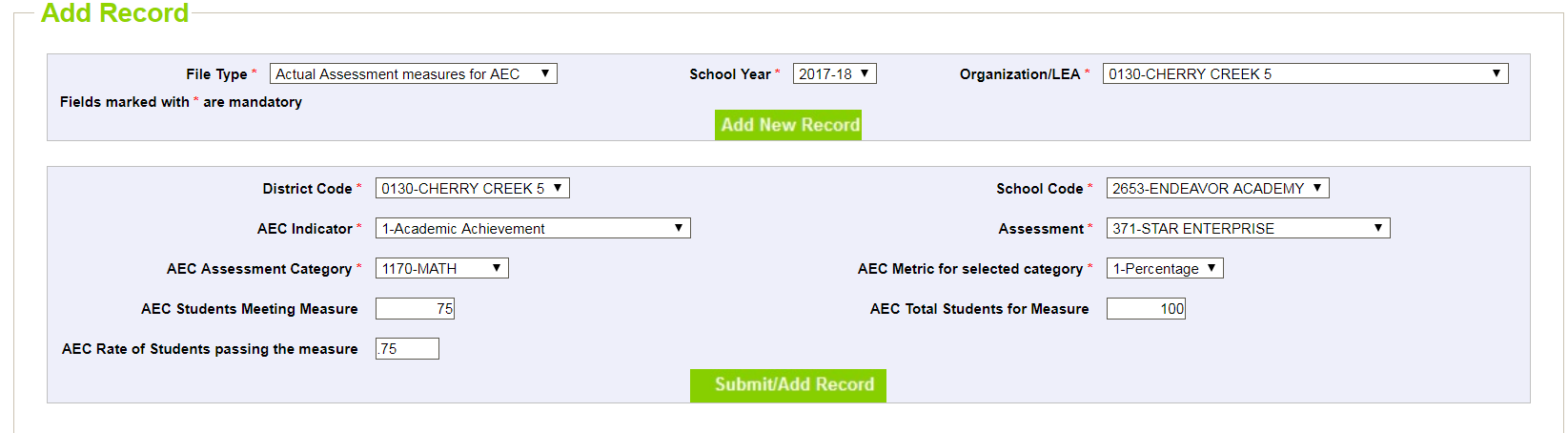 Select 
File Type: Actual Assessment Measure for AEC
School Year: 2018-19
Organization/LEA: Your District/BOCES
Hit Add New Record
Select 
School Code
Choose Measure Details from dropdowns
AEC Indicator
Assessment
Category
Metric
Enter data
Students meeting measure (numerator)
Total students (denominator)
Rate (final value)
Hit Submit/Add Record
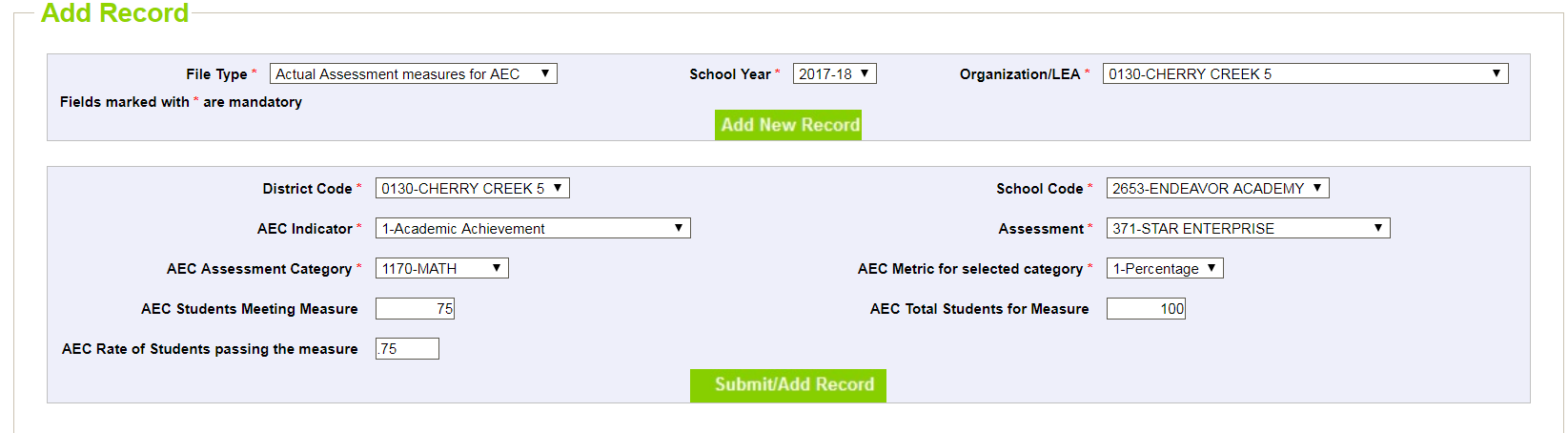 15
[Speaker Notes: CDE does not pre-populate data for the Actual Measures and Data collection. In order to complete this data submission using the web interface tools, you will need to first add records, and then edit them as needed. When you click on Add Record on the navigation menu on the left hand screen while in Data Pipeline, you will be taken to a screen which looks like this. You will need to select your file type, school year, and LEA. You should only be able to select your own LEA. Once you have selected the file type, school year, and LEA, hit Add New Record. After hitting Add New Record, you will be given the options at the bottom of the screen. To add a measure you plan to submit for consideration for the 2019 AEC SPF, choose the relevant information from the dropdown menus. Since the information in the dropdowns are dependent on each other, it makes the most sense to work through the dropdown menus in the following order: AEC Indicator, Assessment, AEC Assessment Category, then AEC Metric for selected category. If you select Academic Achievement in the AEC Indicator, you will see a different list of assessments than if you select Student Engagement. Likewise, ACT to ACT growth has a different set of AEC Assessment Categories to choose from than NWEA MAP. Once you have made all your choices, add in your measurement data to the following fields: AEC Students Meeting Measure, AEC Total Students for Measure, and AEC Rate of Students Passing the Measure. When you are through making your choices and adding your data, hit Submit/Add Record. Repeat this process as many times as necessary until you have added all of your actual measures and data for the 2019 AEC SPF for each of the AECs in your district or BOCES.]
Actual Measures & Data for 2019 CollectionSubmitting Your Data – Add/Edit Records
2018-19
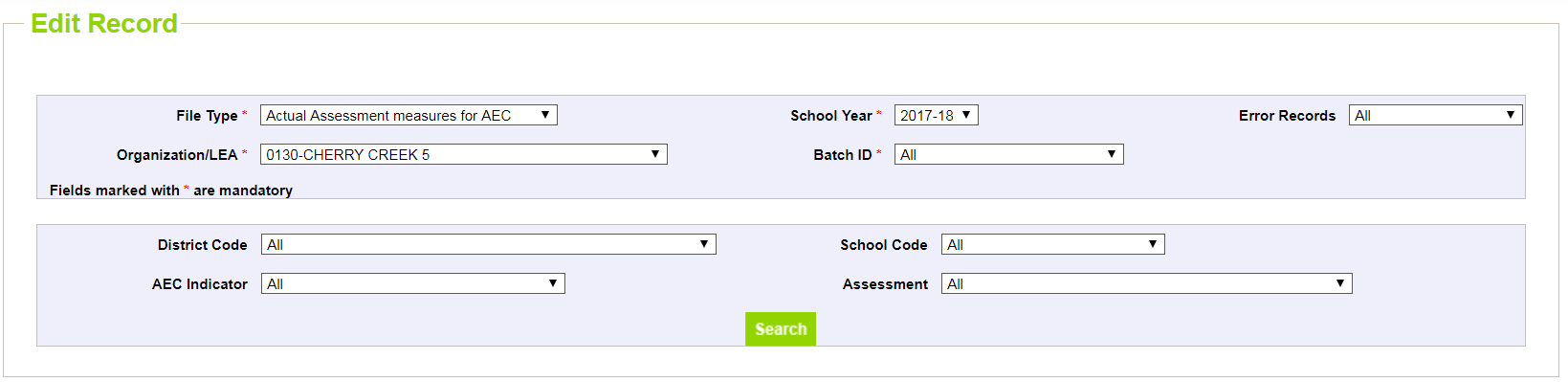 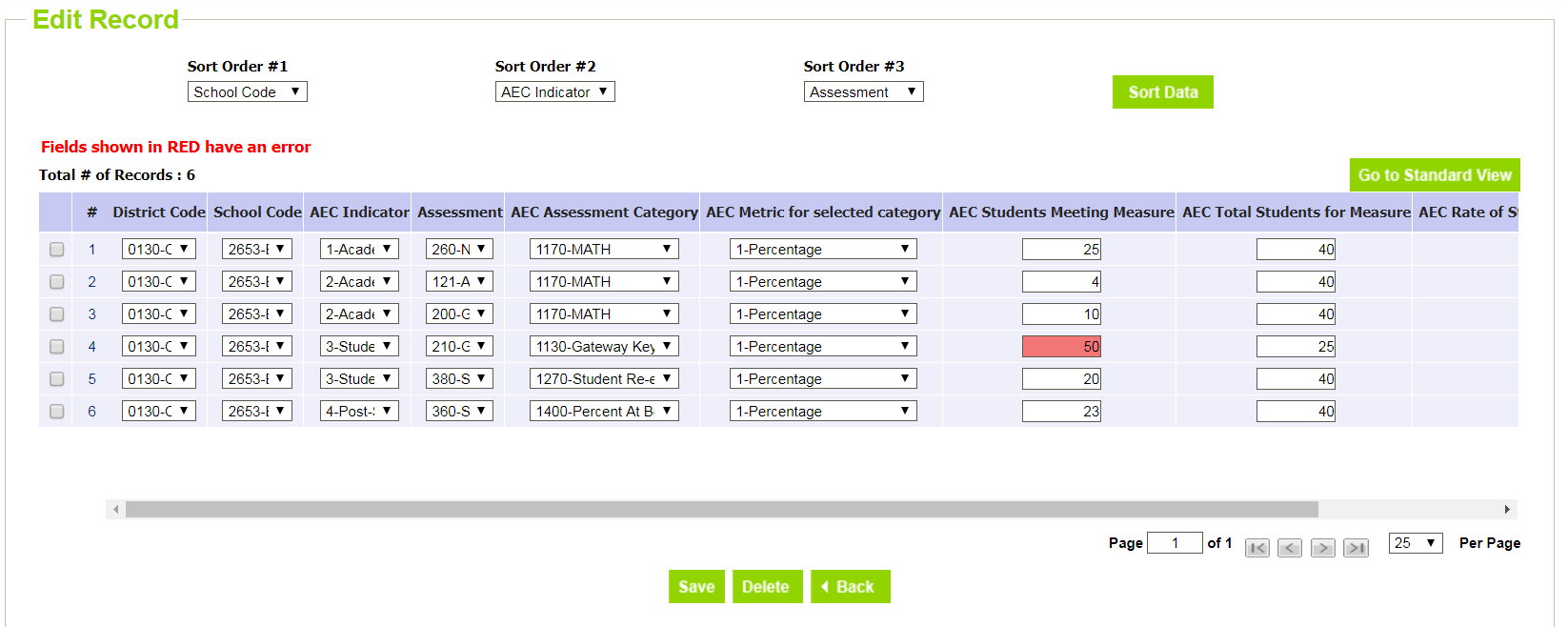 Select 
Actual Assessment Measures for AEC
2018-19
Your LEA
Hit Search
You can delete or modify any of these records in this screen. You can edit multiple records at once, then SAVE.
16
[Speaker Notes: When you hit Search, you will see this screen, and you will be able to edit records that exist in Data Pipeline for the Actual Measures and Data collection. Any records highlighted in red are errors which need to be addressed before your data submission is finalized. Note that you can delete or modify records using this function, and that you can modify multiple records at once. When you hit the save button at the bottom of the screen, your changes will be passed through to the Data Pipeline system.]
Actual Measures & Data for 2019 CollectionSubmitting Your Data – File Upload
Use File Download/Upload to complete if:
You have several AECs in your district/BOCES, and you are planning to submit several optional measures for each
The staff completing the Actual Measures Collection are comfortable using and working with excel spreadsheets
You have reviewed and have on hand all the additional resources you need for working with the file extracts
http://www.cde.state.co.us/datapipeline/per-aec
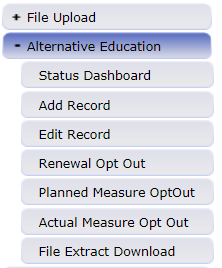 Upload completed files to Data Pipeline for CDE review
Download blank files from Data Pipeline to submit
17
[Speaker Notes: You could also use the file download/upload method if you have several AECs in your district or BOCES, and each one is submitting quite a few optional measures for consideration. If you use this method, make sure to review the file layout and definitions documents for these collections and look through the additional resources available for these collections. These resources are listed on the AEC Collections pipeline website at the link on the slide.]
Actual Measures & Data for 2019 CollectionSubmitting Your Data – File Upload
2018-19
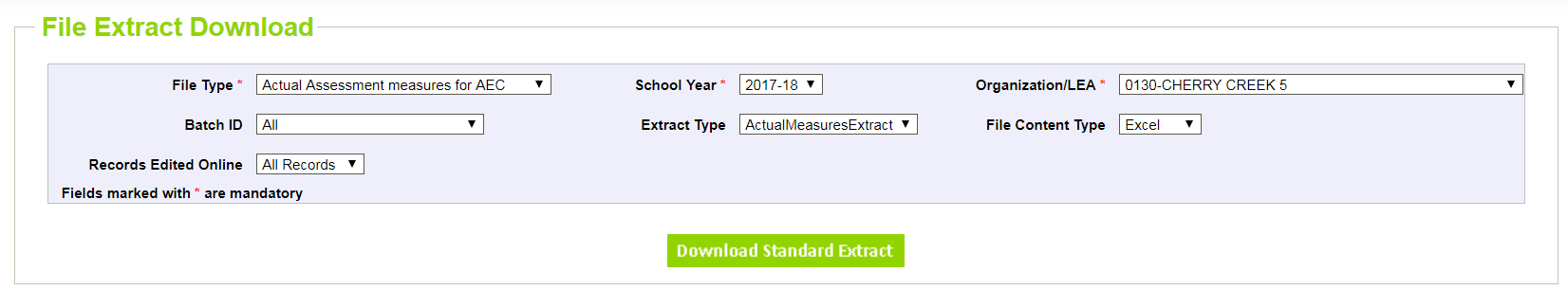 Select 
Actual Assessment Measures for AEC
2018-19
Preferred File Content Type (rec: Excel)
Hit Download Standard Extract
Add in the codes for:
AEC Indicator
AEC Subindicator
AEC Subindicator Category
AEC Subindicator Category Metric

Add in the data for:
Students meeting measure (numerator)
Total students for measure (denominator)
Rate/final value
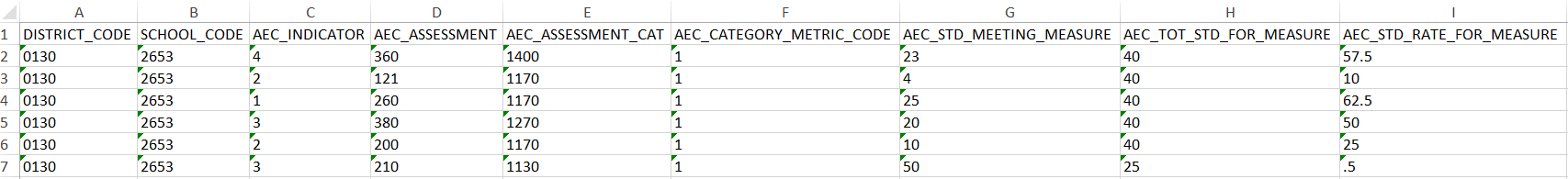 18
[Speaker Notes: When you click on the File Extract Download button, you will see this screen. You will need to select the following from the dropdown menus: a file type, a school year, your district or BOCES, and a file content type. The file type determines which AEC Collection you are working on. Note that the extract for the Actual Measures and Data collection will be a blank template. You will also need to choose a file type. We recommend choosing excel. When you have made your choices, hit the Download Standard Extract button. Your Actual Measures and Data file will be a template with only the headers in the screenshot below. You will need to enter the numeric codes for your desired optional measures in the collection fields, along with your district or BOCES and school codes as I have done in this example. The numeric codes that crosswalk to AEC Indicators, AEC Subindicators, AEC Subindicator Categories, and AEC Subindicator Category Metrics can all be found in the file layouts and definitions document. The specific valid combinations between these fields are available in the Indicator Measures Valid Combinations Sheet document. Note that if any field is blank, or if any field uses an invalid code, or if any row uses an invalid combination of numeric codes, then your data will be flagged with errors.]
Actual Measures & Data for 2019 CollectionSubmitting Your Data – File Upload
2018-19
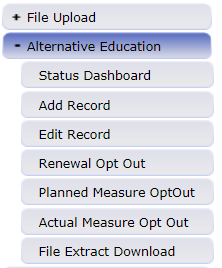 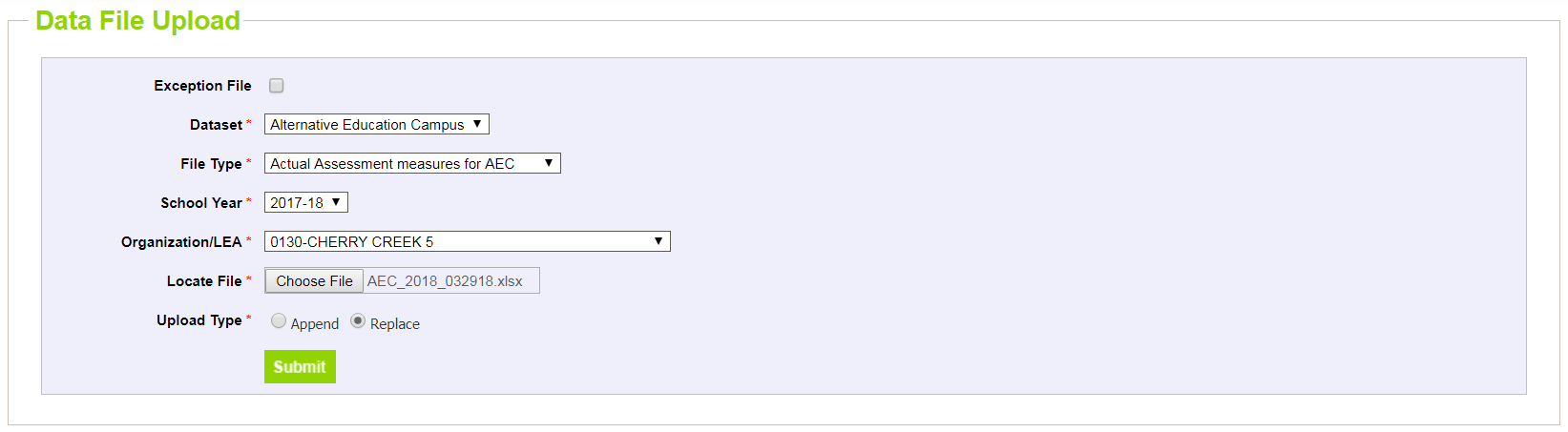 Select
Alternative Education Campus in Dataset
Actual Assessment Measures for AEC in File Type
2018-19 in School Year
Your LEA
Choose your file
Replace/Append in Upload Type depends on data you’re submitting
19
[Speaker Notes: When you click on the File Upload button in Data Pipeline, you will see this screen. You will need to select the Alternative Education Campus dataset and the appropriate file type from the dropdown menus. You will also need to select the relevant school year and your district or BOCES. Finally, choose replace or append in the upload type section. Choose replace if your file includes all AECs in your district or BOCES. Choose append if you are uploading your data school by school. Finally, choose the file you want to upload and hit the submit button.]
Actual Measures & Data for 2019 CollectionError Logic – Fields to Complete
20
[Speaker Notes: This table outlines what fields in the Actual Measures and Data Collection you will need to complete, and how they will need to be completed. Each of these fields use the numeric codes outlined in the reference documents we just went over, but if you’re using the add or edit record screens you will be able to choose names from dropdown menus. No null values are permitted for these fields. The last three fields require you to enter data points for your measures. These fields have embedded logic based on the relationships between the fields and what kind of metric is chosen. We’ll go over that now.]
Actual Measures & Data for 2019 CollectionError Logic – Embedded Field Logic
21
[Speaker Notes: Your actual measures collection data will be flagged with errors if any of the logic rules on this slide are broken. This slide shows the logic rule on the left, and the reasoning behind that logic rule on the right. Please feel free to reach out to me, B Sanders, if you have any questions about these logic rules.]
Actual Measures & Data for 2019 CollectionStatus Dashboard
2018-19
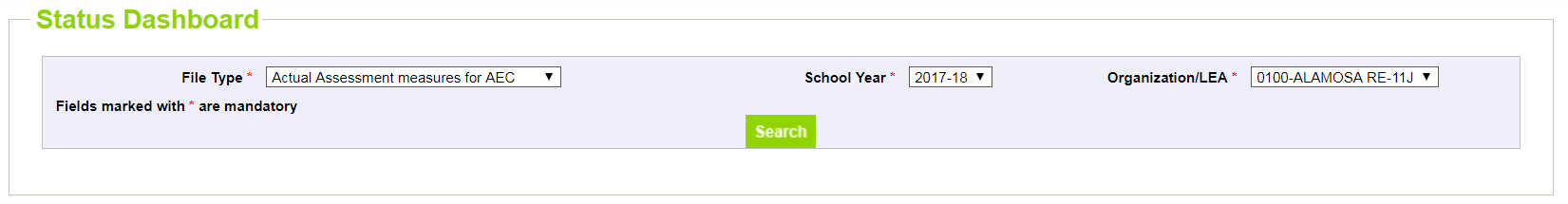 Check your Validation Errors. When Validation Errors are 0, and you have no changes left to make on your data, hit Submit to CDE.

When you hit Submit to CDE, you have submitted your collection data!
Select 
Actual Assessment Measures for AEC
2018-19
Your Organization/LEA
Hit Search
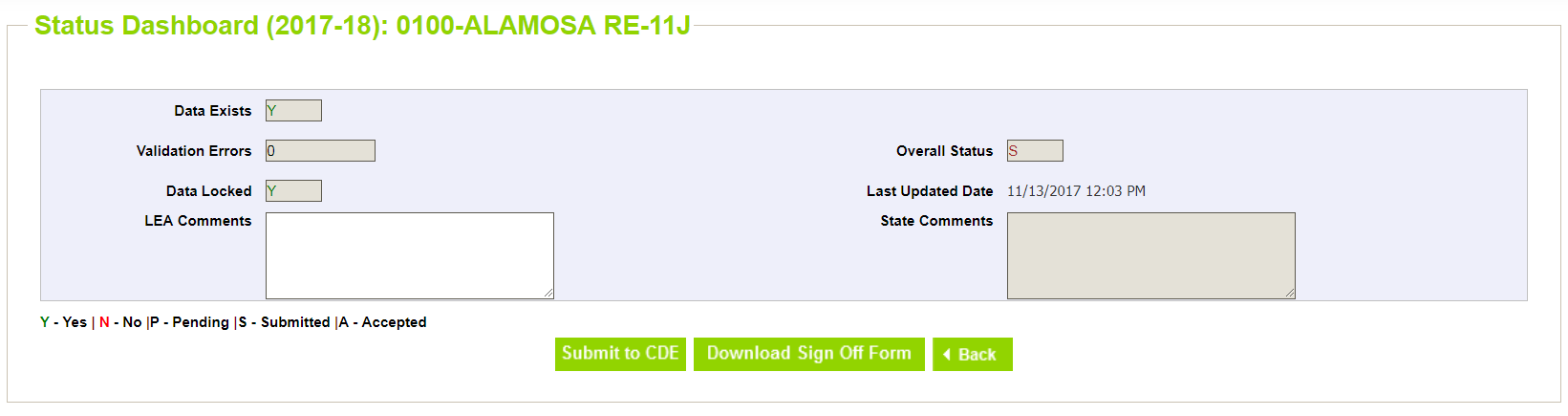 22
[Speaker Notes: Once all of your measures have been selected, all of your data has been entered, and all errors have been resolved, it’s time to submit your data to CDE. You can do this by going to the status dashboard. This is available by clicking on the Alternative Education Campus button on the navigation menu on the left hand side of the screen, and then clicking on the status dashboard button, which is just beneath the Alternative Education Campus button. When you click on the Status Dashboard button, you will be taken to this screen. To submit your Actual Measures and Data collection data to CDE, select Actual Assessment Measures for AEC under file type, 2018-19 under school year, and your district or BOCES under Organization. Then press Search. When you have zero validation errors in your data set, you can send CDE your data by pressing the Submit to CDE button. If you have comments you would like to send along with your data, you can enter them in the LEA Comments box here. When you submit your data to CDE, the system will notify CDE that you have done so. We will review your data. If we have no questions, and if there is nothing that needs to change, we will accept your data. You should receive and email from Data Pipeline when we accept your data. Once your data is submitted to us, it is locked. You cannot change it unless we unlock it for you.]
Actual Measures & Data for 2019 CollectionCollection Opt Out
2018-19
2018-19
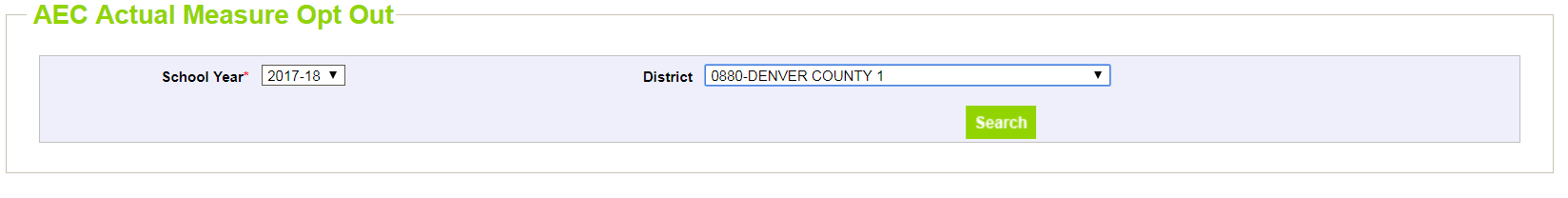 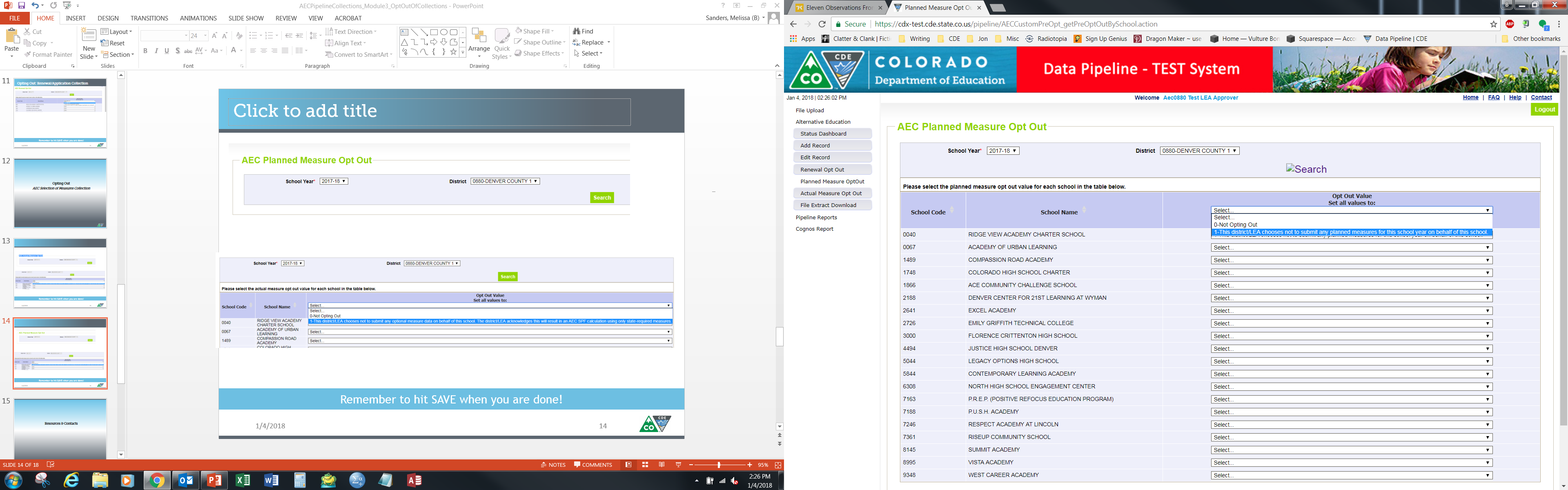 Mark option 1 for any school not submitting actual measures and data.
Remember to hit SAVE when you are done!
23
[Speaker Notes: The last thing to talk about is how to opt out of the Actual Measures and Data collection. There is only 1 option for schools opting out of the Actual Measures and Data collection, and it is simply that the district is not submitting optional measures on the school’s behalf. We have instituted this process to make sure that no schools are over looked and that a lack of submitted data is intentional. Please remember that submitting optional measures through Data Pipeline during this collection window is the only way to submit optional measures to CDE for the 2019 AEC SPF. If you decide to opt an AEC out of this collection, there is no other way to submit optional measures for consideration for the 2019 AEC SPF.]
Actual Measures & Data for 2019 CollectionSign Off Sheet
One form will be created and sent for each AEC in the district
Print form
Gather needed signatures
Scan completed form(s)
Email signed form to B Sanders (sanders_b@cde.state.co.us)
Your AEC Collection data is not considered complete and final until we receive your sign off form!
24
[Speaker Notes: Please remember that CDE cannot consider your submitted data complete or finalized until we have all sign off forms from schools with submitted data. Again, no sign off forms are required for schools which have opted out of submitting optional measures. Please also remember that since the data included in the sign off sheets is unique to each school—specifically the school name and the principal sign off—you will need to complete one sign off sheet for each school which is submitting optional measures for consideration. This year, CDE staff will take the measures as submitted and populate sign off forms for each submitting school after a given district has submitted and finalized its collection data. We will send you your district’s sign off forms no later than July 12, 2019. This gives each district about three full weeks to get the forms signed and returned to us. When your forms are complete, email the signed and scanned forms to me, B Sanders.]
Planned Measures for the 2020 AEC SPF Collection
25
[Speaker Notes: Now that we’ve covered the specifics of the Actual Measures and Data Collection, let’s switch gears and talk about the Planned Measures for the 2020 SPF Collection. We’ll cover the basics of the collection, similarities and differences of this collection compared to the Actual Measures collection, and how to submit new-to-CDE measures for the 2020 AEC SPF through this collection.]
Planned Measures for the 2020 AEC SPFCollection Basics
Planned Measures: Measures that you are expecting to use for an upcoming AEC SPF cycle (2020 AEC SPF)
VOLUNTARY for any school that has received or is planning to receive AEC designation
No data is included, only the measure names
Information submitted in this collection is to tell CDE the measures that the school intends to include on the 2020 AEC SPF
This collection allows districts to indicate they plan on using a new-to-CDE measure
New measures submitted through this collection will only be considered for the 2020 AEC SPF not for the 2019 AEC SPF
May opt out of collection, but must do so formally using the opt out feature
Districts will not be held accountable to measures submitted through this collection
26
[Speaker Notes: Like the Actual Measures and Data collection, the Planned Measures for the 2020 AEC SPF collection is voluntary for Alternative Education Campuses. Since optional measures are optional, no district must submit measures for use on the AEC SPF. That said, we highly recommend that you participate in this collection, especially if you are considering submitting any brand new measures for the 2020 AEC SPF. Submitting measures which have not been previously approved in advance will give both you and CDE ample time to work through negotiations for those measures.]
Planned Measures for the 2019 AEC SPFSimilarities and Differences in the Actual and Planned Measures Collections
Similarities to Actual Measures
Same pre-approved measures for use
Use the same features to upload data into Pipeline (but make sure to choose the Planned Measures for AEC collection) 
Same process for opting out of this collection as for the Actual Measures collection, but use Planned Measure Opt Out button
Differences from Actual Measures
Planned Measures Collection does not require a sign off form
Planned Measures Collection only requires assessment information, not assessment data
Actual Measures collection impacts the 2019 AEC SPF; Planned Measures for 2020 AEC SPF looks forward to the AEC SPF after that (2020)
27
[Speaker Notes: The AEC Actual Measures and Data collection and the AEC Planned Measures collection are very similar. Much of what we just discussed for the Actual Measures collection carries over to the Planned Measures collection. Data can be entered the same way for both collections, and the types of information collected in both are very similar. Like the Actual Measures collection, the measures which have been previously approved for use will be available in Data Pipeline. However, unlike the Actual Measures collection, you can use this collection to signal when you want a new-to-CDE measure included for the 2020 AEC SPF. The key differences between these collections are that you can only signal that a new measure should be discussed in this collection, that the Planned Measures collection only includes measure names, and that the Actual Measure data is collected for the 2019 AEC SPF, but this collection jumps forward to the 2020 AEC SPF.]
Planned Measures for the 2019 AEC SPFReasons to Participate in Planned Measures Collection
Participate if:
You have a new-to-CDE measure to propose
You would like to get CDE’s perspective on the measures you’re planning to use
You want a standing record of what measures have been in consideration
Opt Out if:
You are planning to use the same measures as previously submitted
None of the measures you are planning to submit are new-to-CDE
New-to-CDE measures are those which have not been previously approved. If you cannot find your measure in the drop-down menus, then it should be considered new-to-CDE.
28
[Speaker Notes: The Planned Measures collection is flexible—you can submit data if it’s relevant to your district, or opt out it if it has no immediate value. There is no consequence for opting out of this collection. This collection is most useful if you intend to submit a new-to-CDE measure for the 2020 AEC SPF. A new-to-CDE measure is one that has never appeared on any AEC SPF, and therefore does not have pre-approved status. You can find out if a measure you would like to use is new-to-CDE, and not just new-to-you, by searching for that measure in either the drop-down menus for this collection in the add records screen, or by looking through the indicator combinations table included in the file layout and definitions document for this collection. Note that this collection is useful for the 2020 AEC SPF, but that all new-to-CDE measures for proposed inclusion in the 2019 AEC SPF must be submitted through the 2019 Planned Measures collection, which ends April 26th. Submitting proposed new measures by April 26th allows time for CDE to work with you on those new measures before the Actual Measures for 2019 opens.]
Planned Measures for the 2019 AEC SPFSubmitting New-to-CDE Measures
To propose a measure that has not been previously approved, choose the indicator you believe it should fall into, New Subindicator and New Category, and whichever metric seems most appropriate.
B Sanders will reach out for specifics about the Subindicator and Category once submitted; negotiations will open between the district/BOCES and CDE
29
[Speaker Notes: If you have local data that you would like to see on your AEC SPF, but it has not been previously approved by CDE, then indicate that you would like to open negotiations for a new measure by submitting a planned measure with the codes 999 and 9999. Add a record for each new measure you are interested in proposing for the 2020 AEC SPF.]
Resources, Trainings, and Contacts
30
[Speaker Notes: As we close out today’s webinar, I’ll go over some useful resources, let you know about upcoming trainings, and tell you about helpful contacts.]
Resources
AEC Collections Information Page
http://www.cde.state.co.us/datapipeline/per-aec 

AEC Accountability Resource Page
https://www.cde.state.co.us/Accountability/StateAccountabilityAECs
31
[Speaker Notes: General information about the AEC Pipeline Collections, and about AEC accountability in general, can be found at the two links on this slide. The AEC Collections Information Page has a wealth of resources documents created specifically to guide you through these Collections. A recording of this webinar, along with its transcript, will be posted there, too.]
Trainings
AEC Collections Website:
http://www.cde.state.co.us/datapipeline/per-aec 
AEC Collections materials posted on website; last year’s training materials and a recording of the Window 1 webinar hosted on 2/6/19 are also posted on website

AEC Collections Office Hours:
Weekly office hours are available. You can sign up for a half hour phone slot to chat with B Sanders about any questions you may have about the AEC collections here: http://www.signupgenius.com/go/5080c4ca5af2eabf94-aeccollections
32
[Speaker Notes: All resource materials are currently posted, or will be posted soon on the AEC collections website linked above. The materials from this year and last year’s webinars and trainings are still available on that website in case you would like to reference them. If you have further questions about these collections, or if you have outstanding questions related to the currently open AEC collections, feel free to sign up for office hours! The link on this slide will take you to a sign-up page where you can sign up for weekly office hour slots with me, B Sanders, to get your questions answered about AEC Collections and AEC Accountability.]
Contacts
AEC Collection Questions
B Sanders, AEC and Accountability Senior Consultant
Sanders_b@cde.state.co.us
303.866.2685

Jessica Watson, Accountability and Policy Principal Consultant
Watson_J@cde.state.co.us
303.866.6778

Identity Management Questions
Rich Morris, Systems Administrator
Morris_r@cde.state.co.us
303.866.6713
33
[Speaker Notes: Finally, if you have questions about the AEC Collections, reach out to me, B Sanders, or my colleague, Jessica Watson. We can probably answer your question, and if we can’t, we’ll get you in contact with someone who can. If you have questions about the identity management system, such as permissions related to your local area manager or the AEC~LEAAPPROVER role, reach out to Rich Morris.]
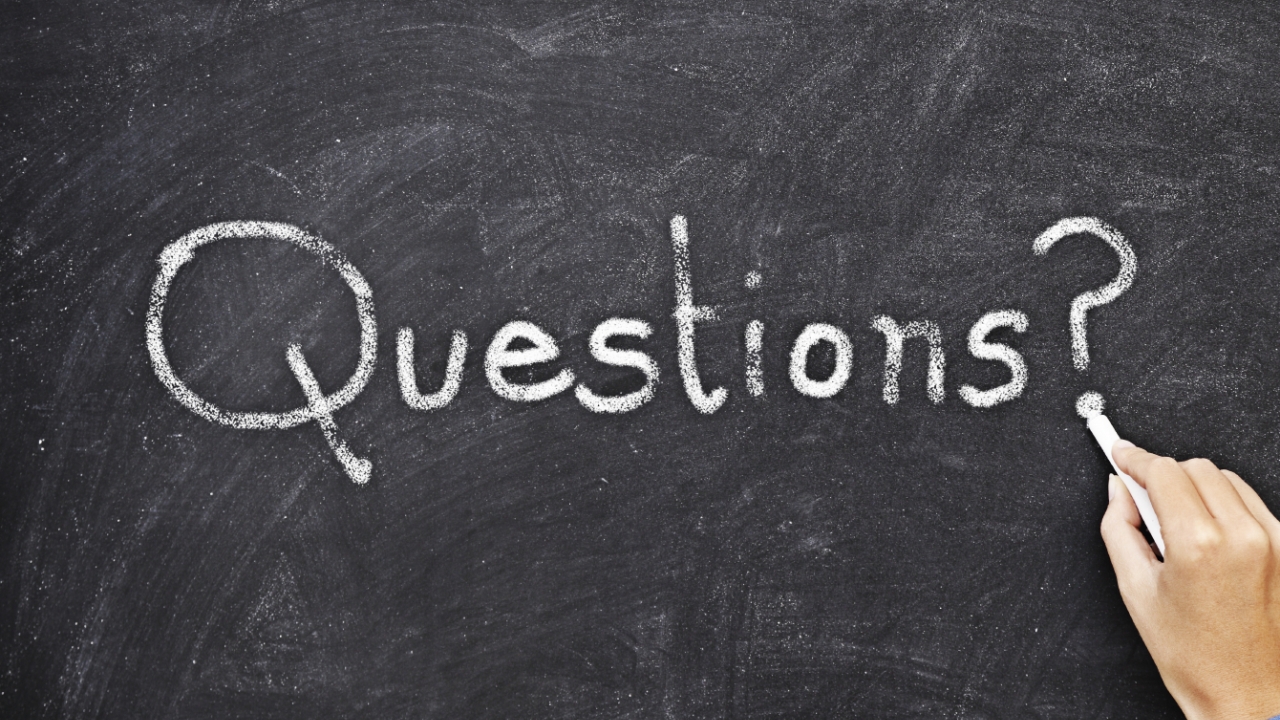 34
[Speaker Notes: Now, I’ll go back through the chat box and address any questions that have landed there during the webinar presentation. I’ll be typing my answers so that they will be recorded in the webinar chat log. I will answer all questions that come through, so now is the time to throw out any questions that you have! I’ll stick around until 9:30am, as scheduled. Please keep your phone muted. I will be turning off my microphone now, but I will keep the video recording on until questions stop coming through. Thank you all for attending today!]